Financial Mathematics
Functional analysis
1
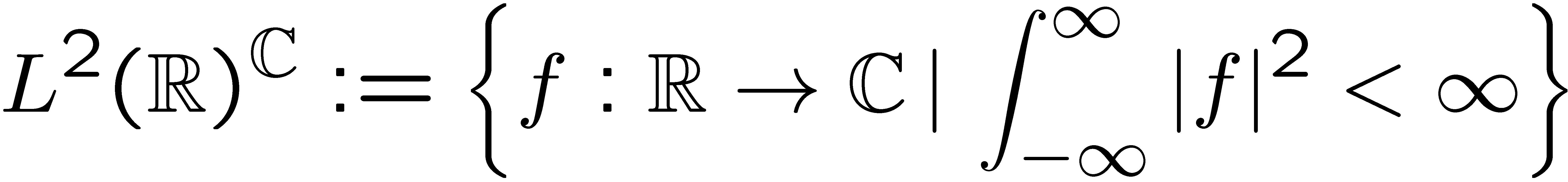 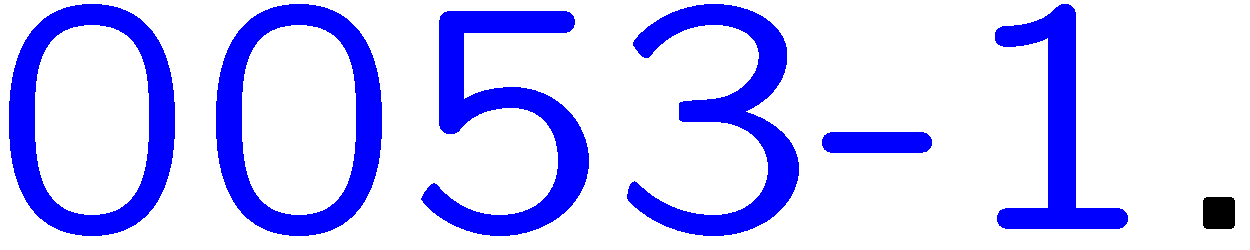 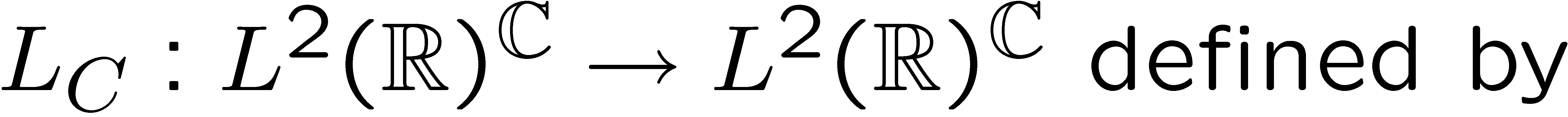 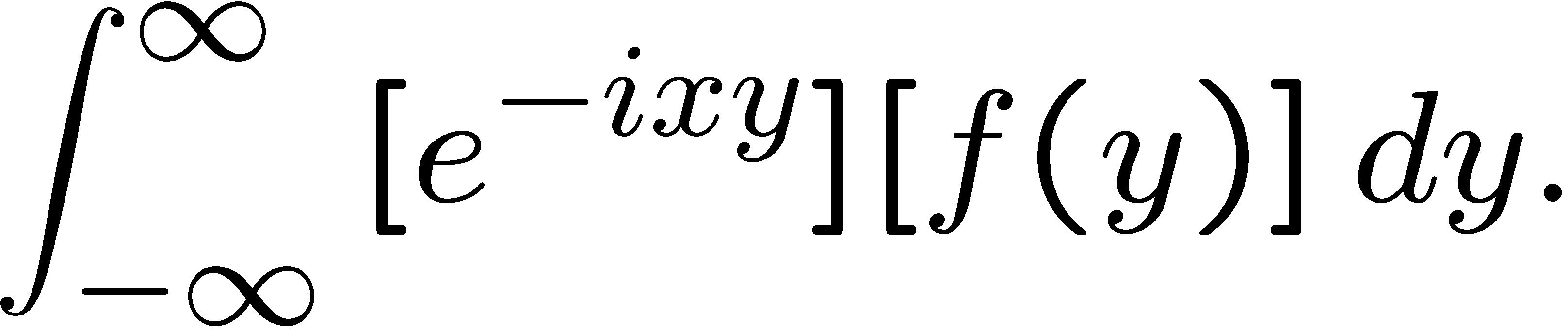 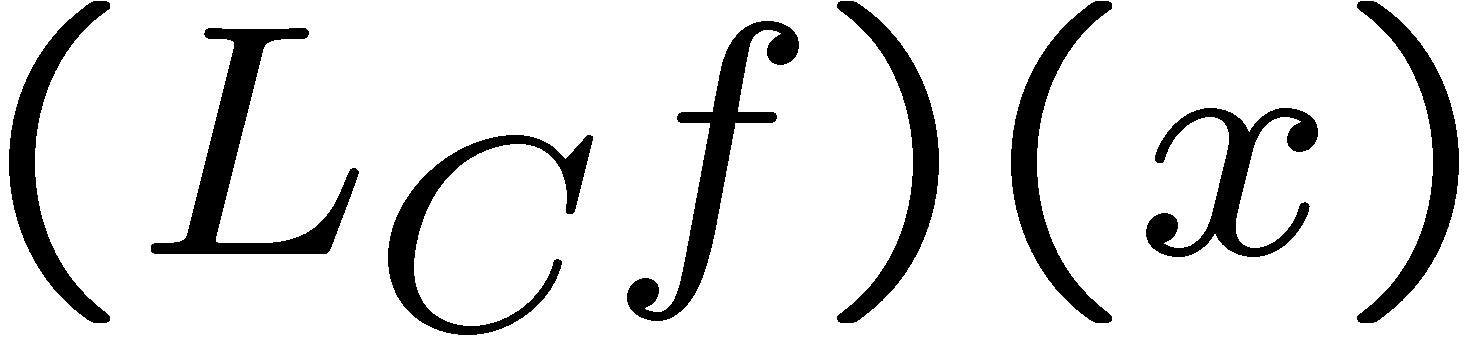 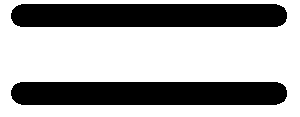 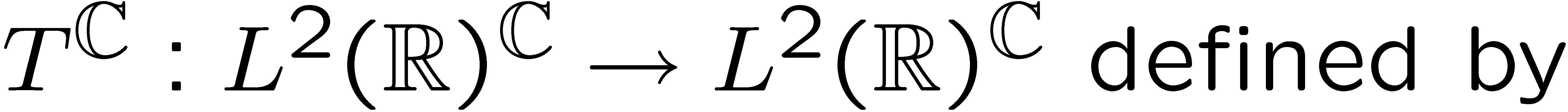 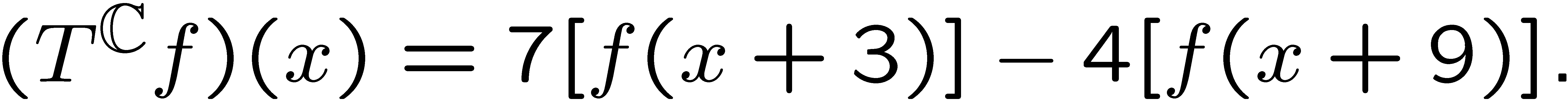 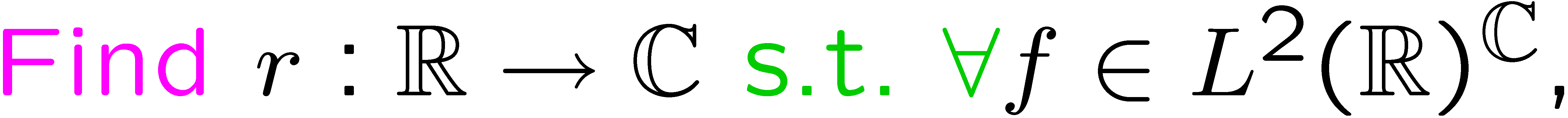 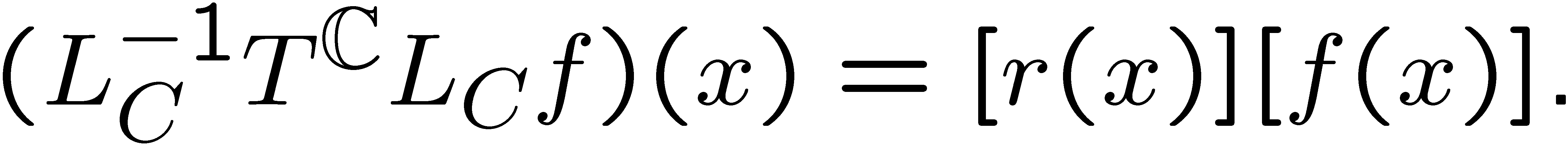 2